Março/2016
Número de participantes
18.403RG: 8.919    RP: 2.236    RG-UNIS: 7.248
Benefícios de risco
8.434 contratações 
RG: 5.451 (61,12% dos participantes RG)RP: 885 (39,58% dos participantes RP)RG-UNIS: 2.098 (28,95% dos participante RG-UNIS)
Março/2016
Número de participantes
EVOLUÇÃO EM 2015
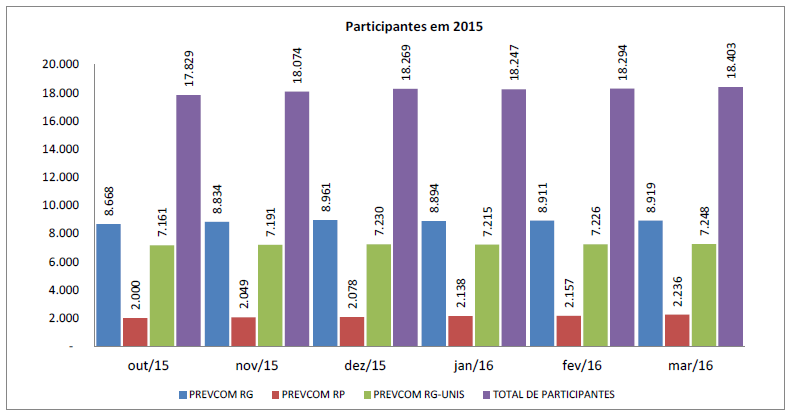 Abril/2016
Atividades de investimentos
Valor acumulado SP-PREVCOM: R$ 464.308.314,31(PREVCOM RG  +  PREVCOM RP  +  PREVCOM RG-UNIS)
Posição em 30/04/2016
Abril/2016
Atividades de investimentos
EVOLUÇÃO DA CAPTAÇÃO (em R$ milhões)
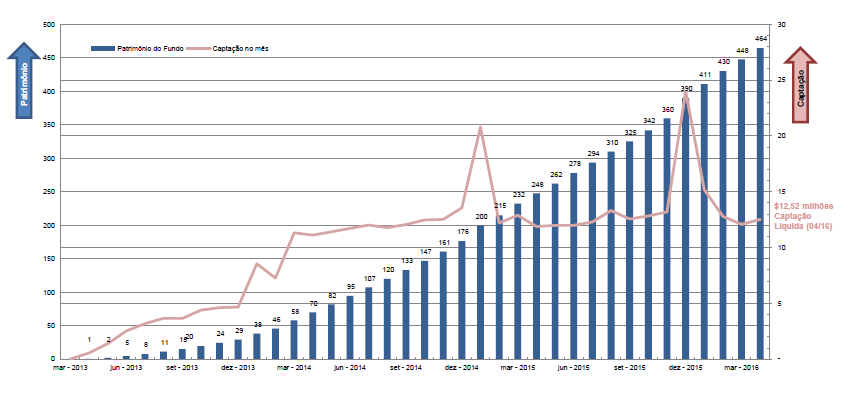 Abril/2016
Atividades de investimentos
EVOLUÇÃO DA RENTABILIDADE ACUMULADA
Rendimento Fundo Paulista
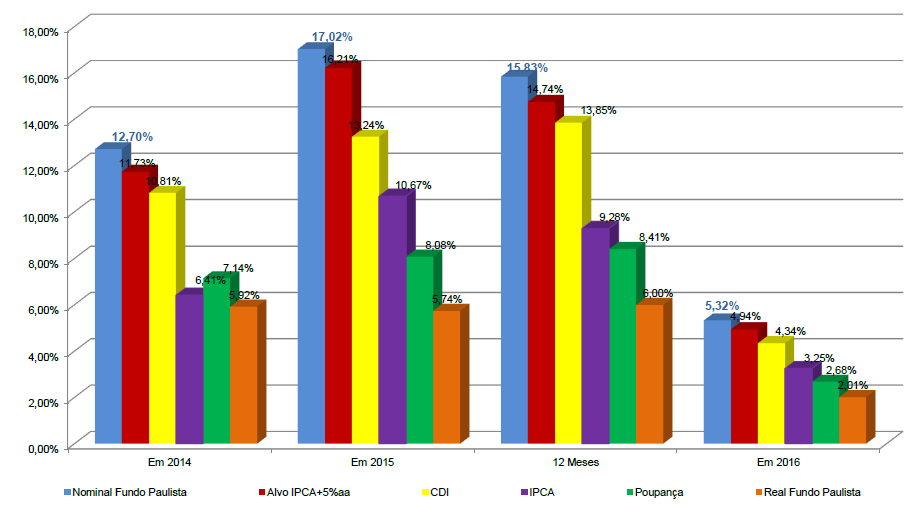 Rendimento do Fundo acima da Inflação (IPCA)
Abril/2016
Atividades de investimentos
RENTABILIDADE LÍQUIDA SP-PREVCOM
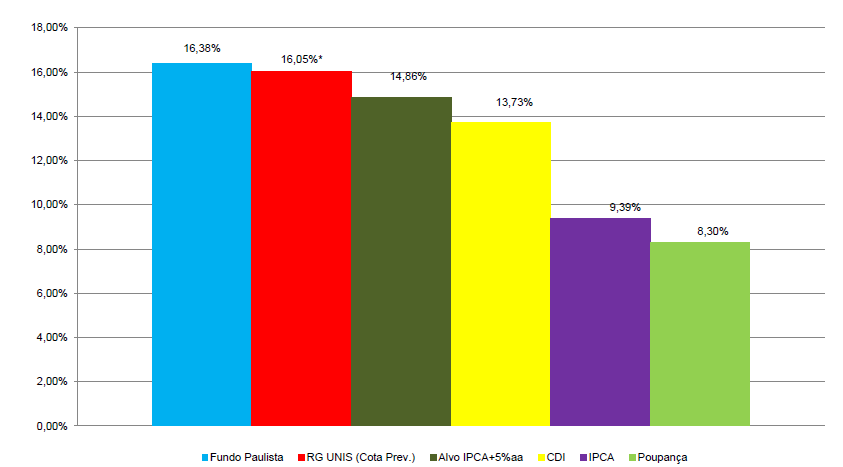